TURKEY
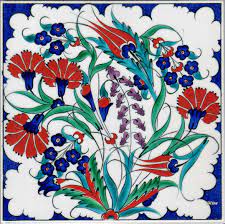 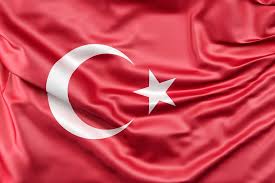 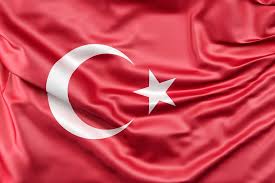 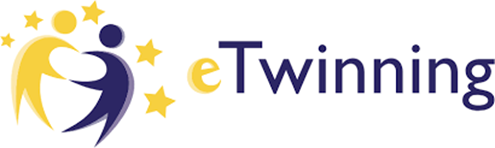 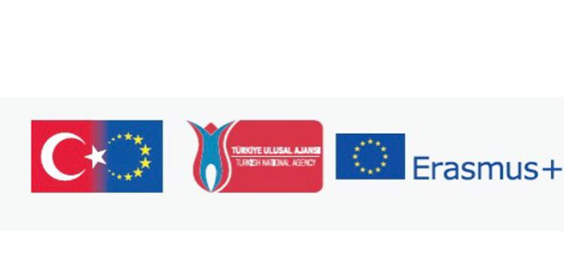 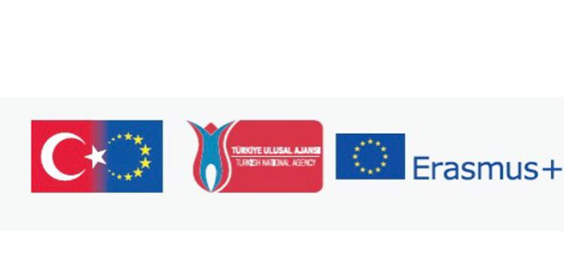 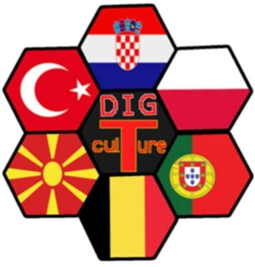 19 Mayıs Middle School Bilge Arslan 7/E
Iskender
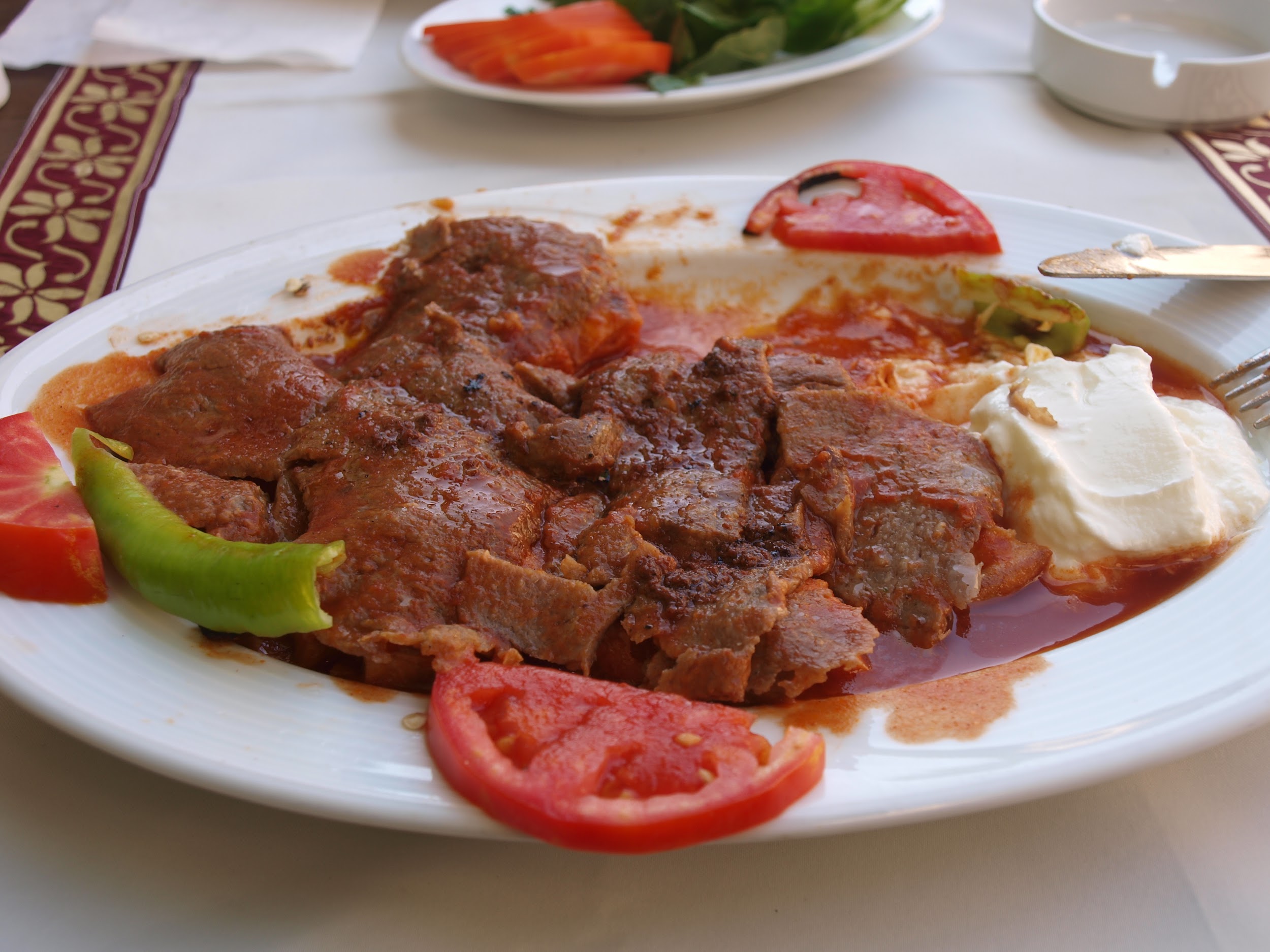 This food made with thinly cut meat , pide and tomato sauce
Tradıtıonal clothes
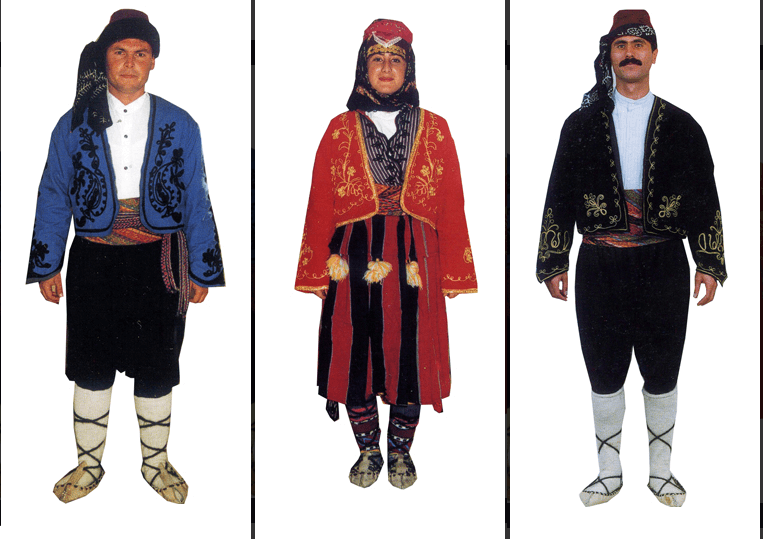 Clothes depends on
towns in Turkey
Marbling art
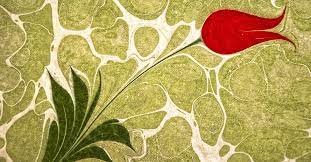 After the paint
dripped into 
special water,
shapes are given
and transferred
to the paper.
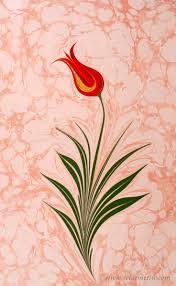 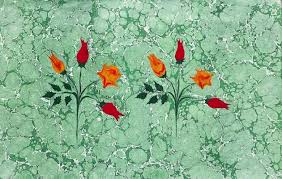 Mosques
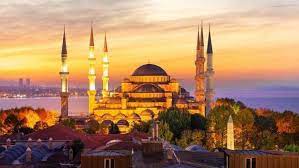 The history of mosques
in Turkey dates back
to ancient times.
There are even 
5000-year-old
mosques.
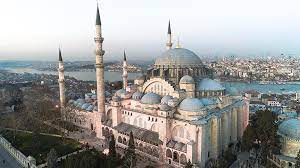 [Speaker Notes: 19 Mayıs Middle School Bilge Arslan 7/E]